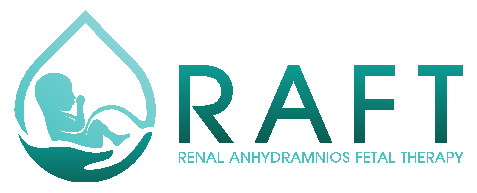 RAFT Monthly All-Sites
September 18, 2023, 10-11am EST
1
Agenda
Enrollment report
New Sites Update
Registry Progress
CoBRA Manuscript
NAFTNet 2023 Agenda
2
RAFT Trial Timeline
NICHD
funding
March 2021-February 2022
March 2023-February 2024
We are here
March 2020-February 2021
March 2024-February 2025
March 2022- February 2023
All 9 sites activated as of August 2021
Enrollment Report
9/19/2023
4
RAFT Prescreen, Screen & Enrollment Report
Data is as of September 12, 2023
Numbers in parentheses indicate changes since last report date August 15, 2023
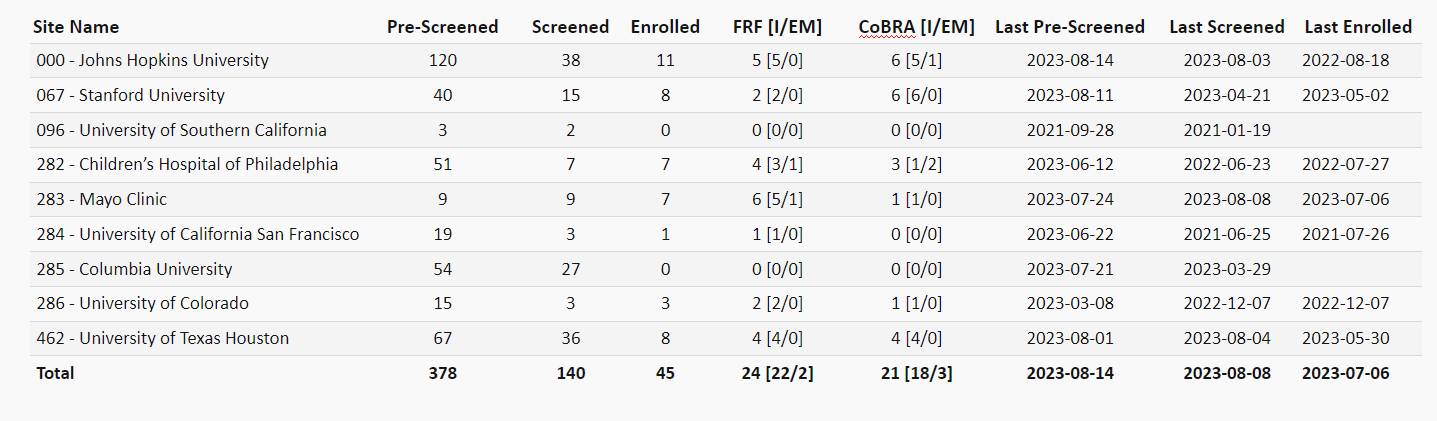 * USC enrolled one participant, who is transferred to Stanford.
RAFT Prescreen, Screening and Enrollment Over Time
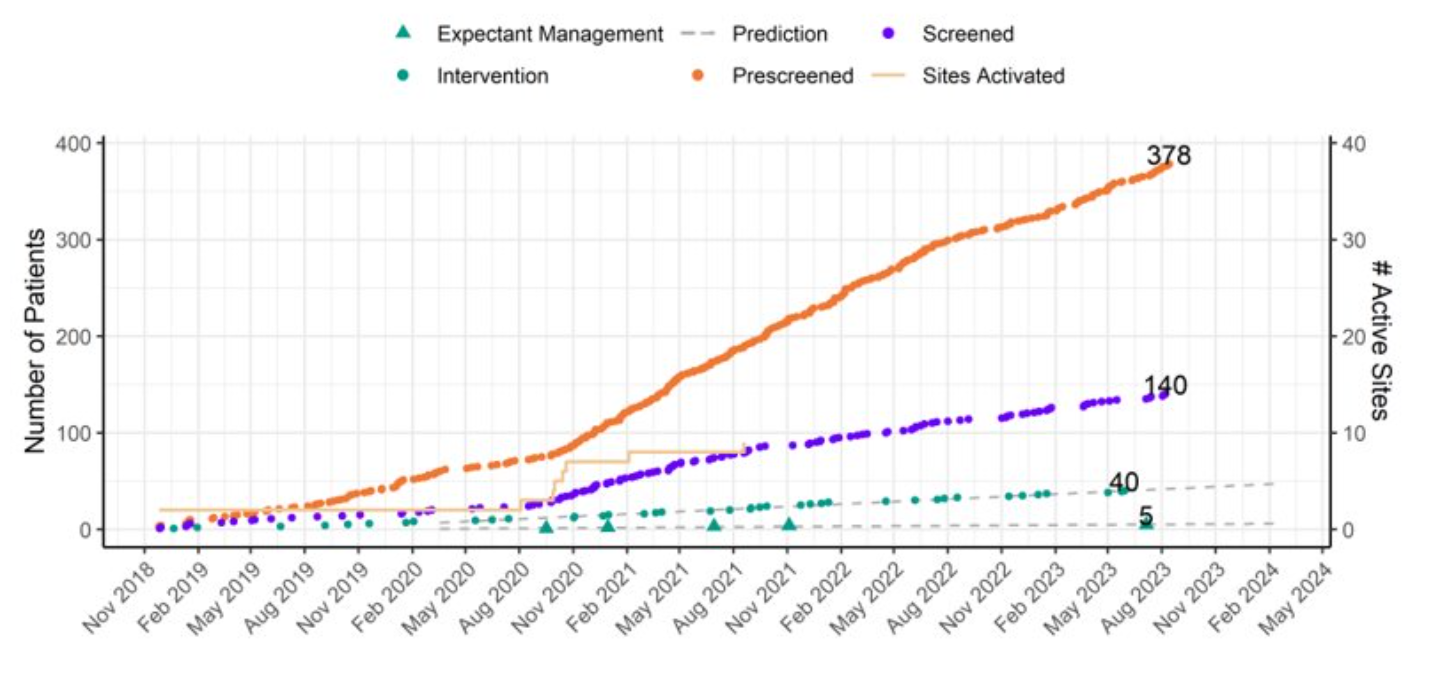 Demographics
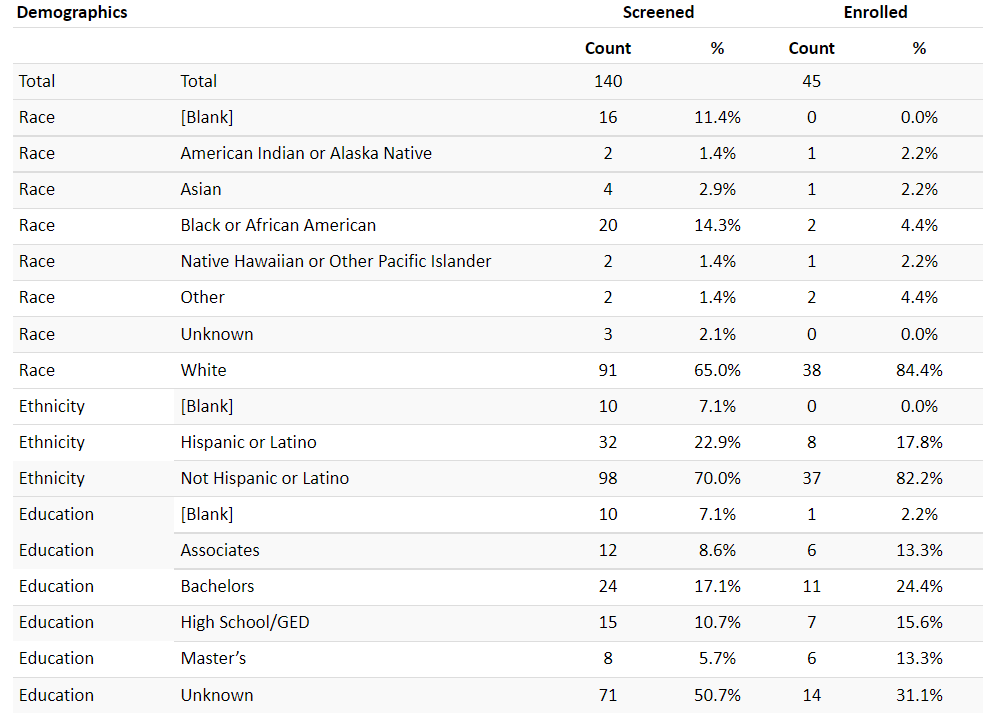 Pre-Screen Failure Primary Reasons
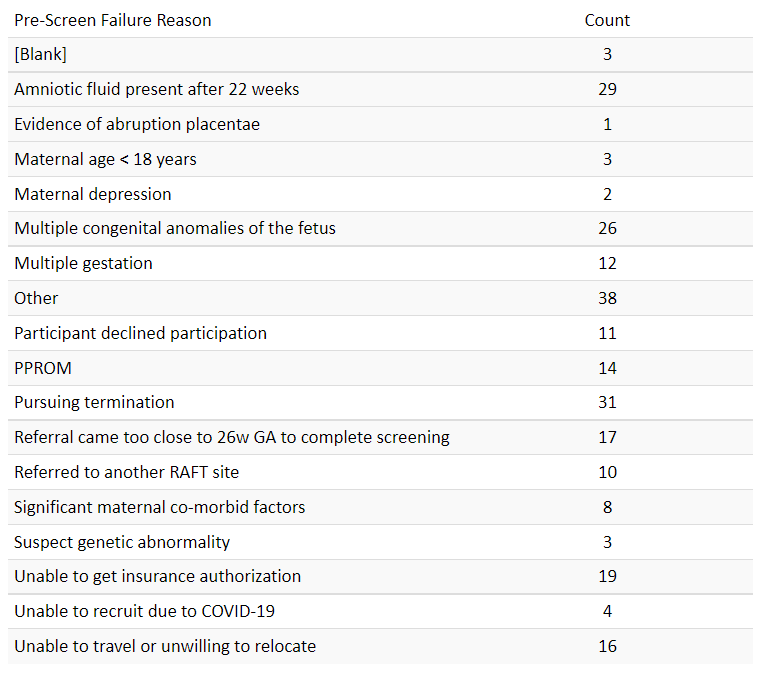 Screen Failure
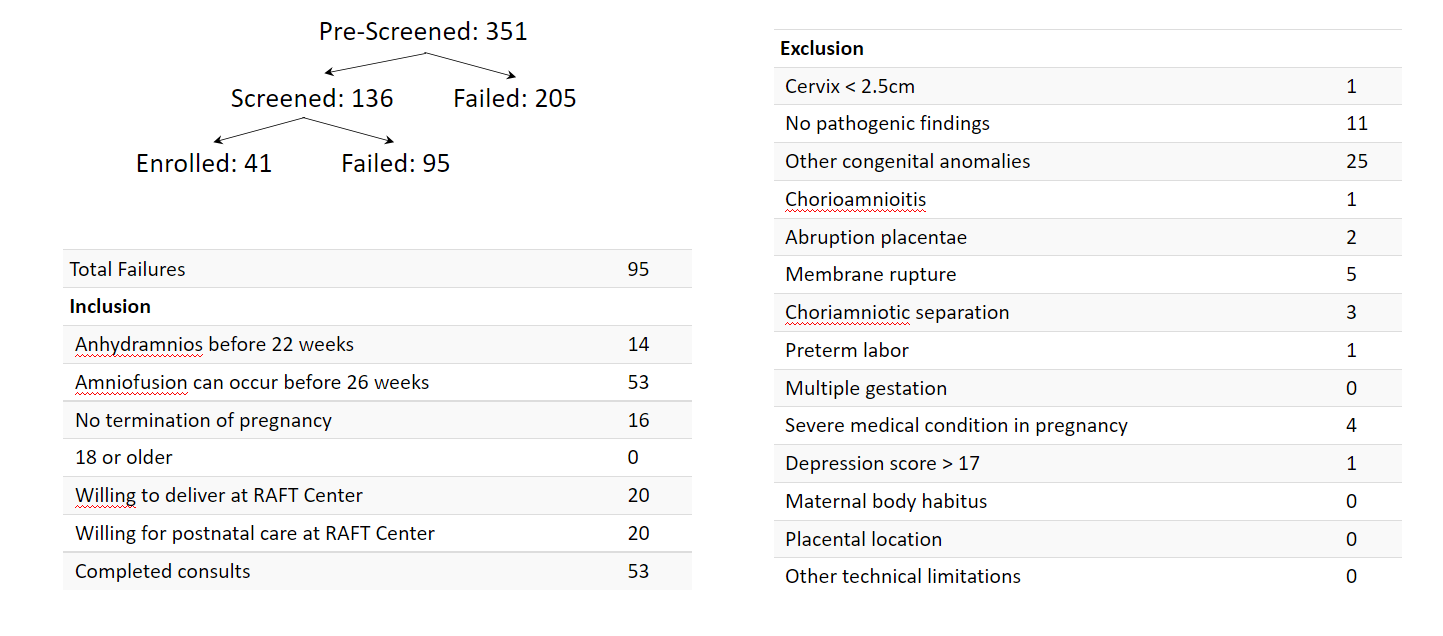 Protocol Deviations and Adverse Events
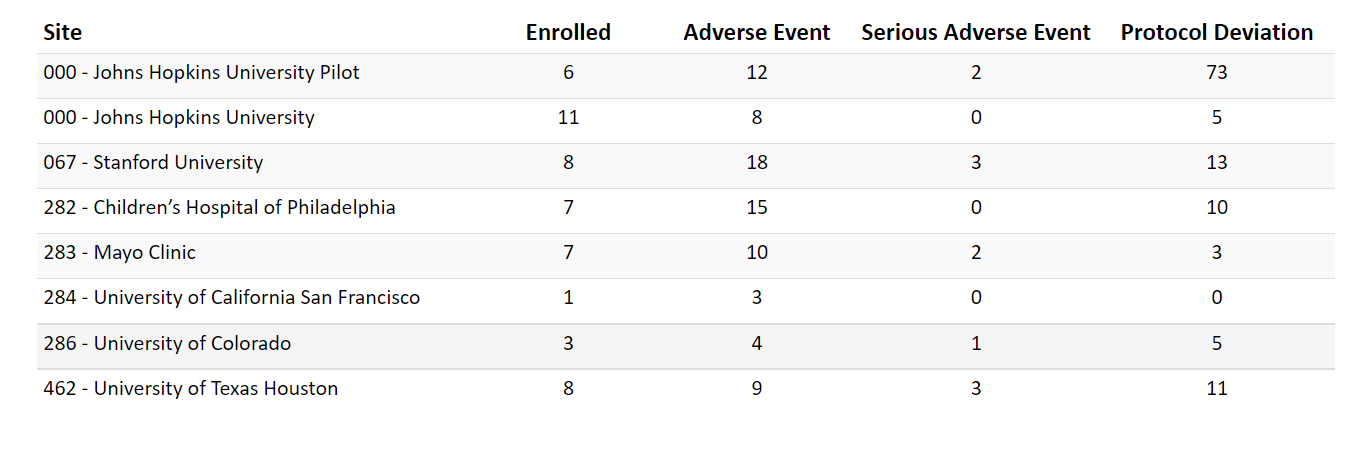 Queries
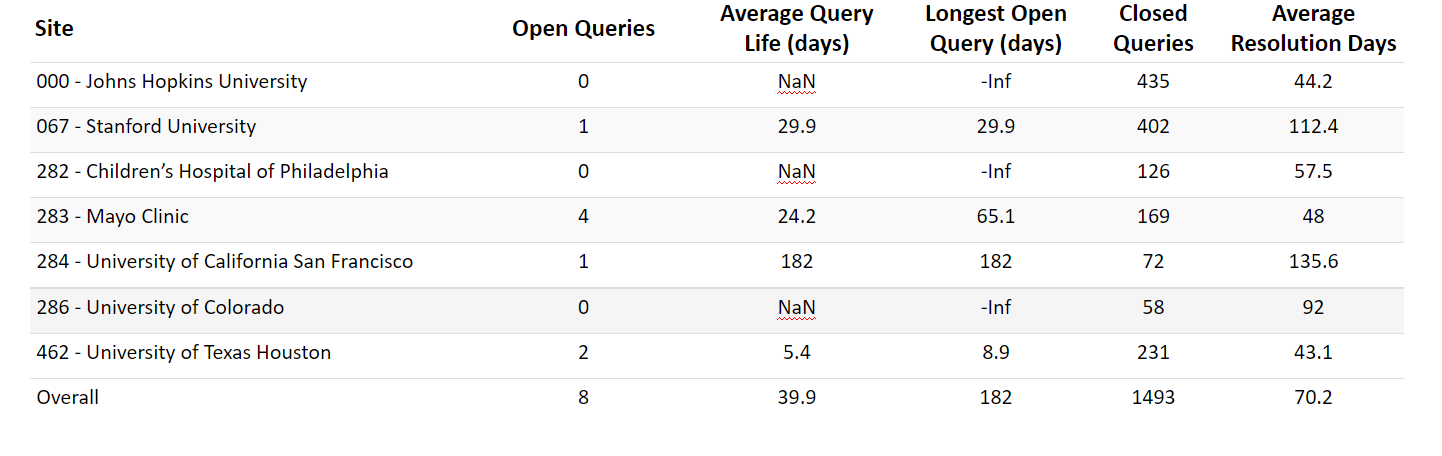 New Sites Update
4 additional sites
9/19/2023
12
Registry Progress
9/19/2023
13
Manuscript Update
JAMA returned manuscript with recommended edits
9/19/2023
14
NAFTNET 2023
Thursday, October 19th 
 Agenda
9/19/2023
15
Questions?
Next Meeting: October 19, 2023 during NAFTNET
9/19/2023
16